Профессиональные кадры для  предприятий ОПК и машиностроения
Камский Владислав Владимирович
ГАПОУ СО «Уральский политехнический колледж»
Директор
21 апреля 2016 года
Эпоха машин, которые воруют наши работы, была присуща третьей промышленной революции, когда автоматизированное оборудование получило массовое распространение. 
Четвертая промышленная революция планирует заставить эти машины говорить друг с другом без вмешательства человека. На заводе Siemens, к примеру, работает более тысячи человек, основная задача которых — мониторить машины и компьютеры. 

                                            Доклад Всемирного экономического форума (ВЭФ) «The Future of Jobs».
Вызовы индустрии 4.0 к системе подготовки кадров:
Сложная образовательная система не успевает кодифицировать и стандартизировать профессиональные навыки, которые формируются на реальных рабочих местах.
Старение населения, с одной стороны, и непрерывное устаревание знаний и навыков, с другой, говорят о том, бизнесу и правительству необходимо, чтобы у людей было время, средства и мотивация для повышения квалификации.  
Противостояние знания (гуманитарного и естественнонаучного) и практики. 
Престиж образования и его реальное наполнение.
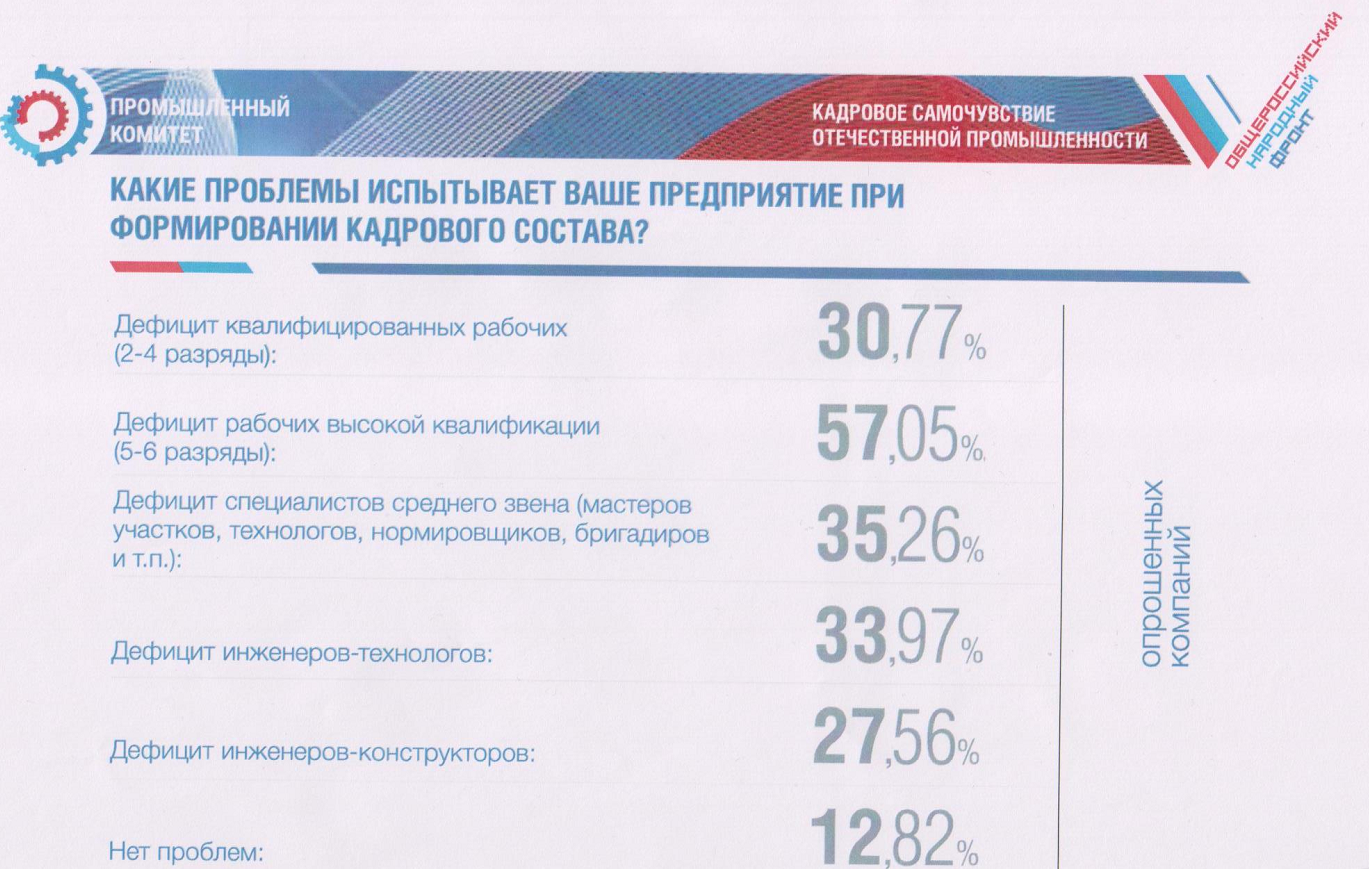 [Speaker Notes: Отсюда главные проблемы системы среднего профессионально образования: низкая престижность обучения (27%) и слабый контингент учащихся (23%).]
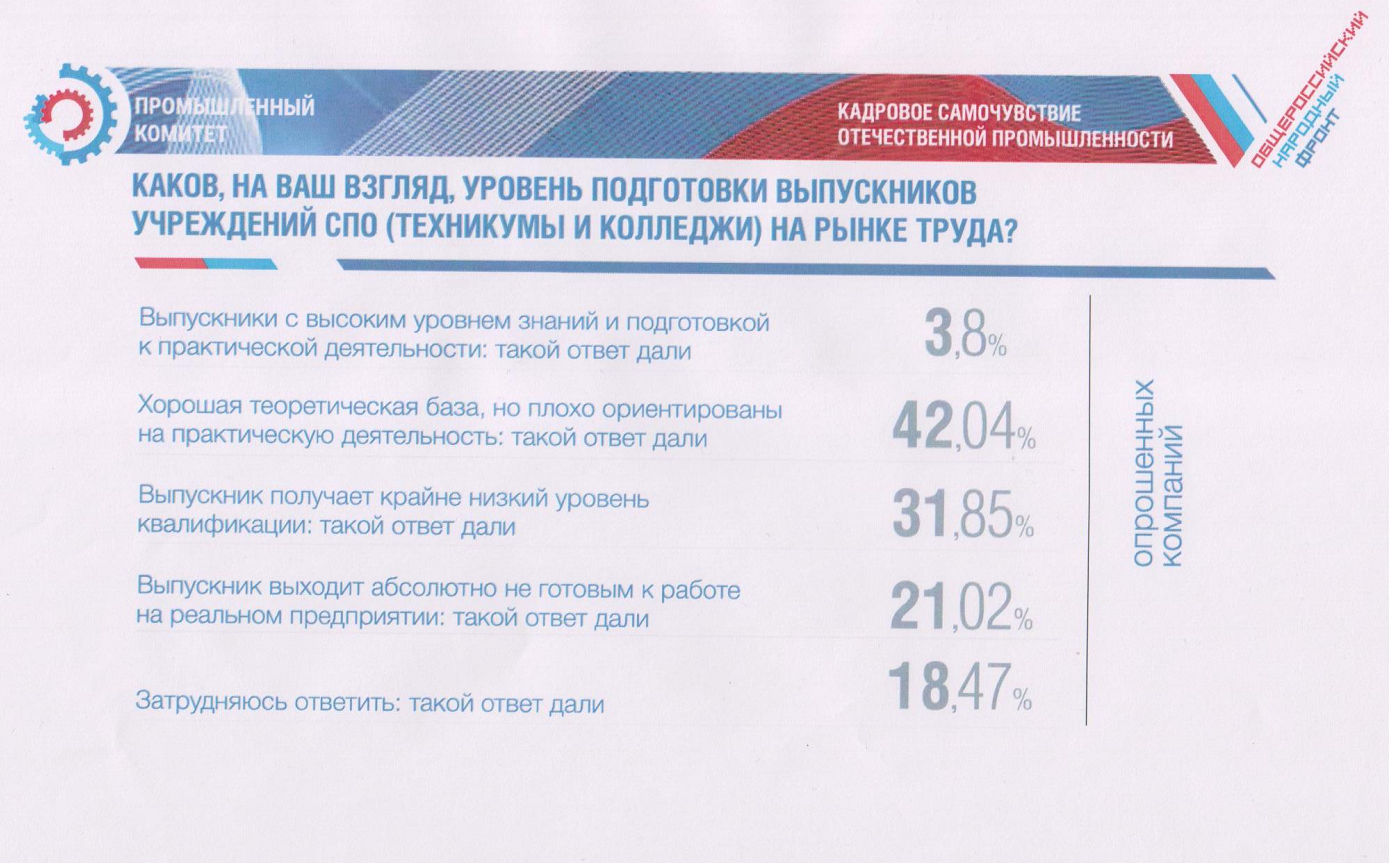 [Speaker Notes: Отсюда главные проблемы системы среднего профессионально образования: низкая престижность обучения (27%) и слабый контингент учащихся (23%).]
Только 14% респондентов считают получение среднего профессионального образования личным выбором молодого человека.
[Speaker Notes: Отсюда главные проблемы системы среднего профессионально образования: низкая престижность обучения (27%) и слабый контингент учащихся (23%).]
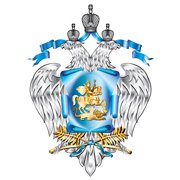 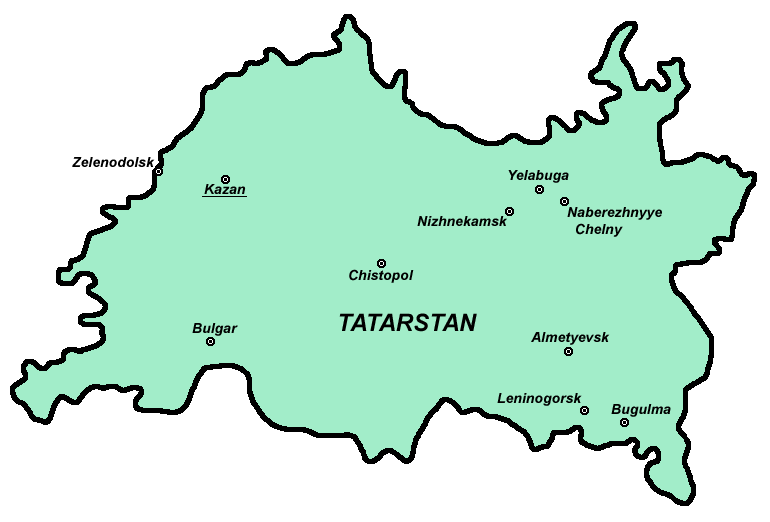 РЕГИОНАЛЬНЫЕ
ЗАДАЧИ
ФЕДЕРАЛЬНЫЕ
ЗАДАЧИ
Межрегиональный центр компетенций
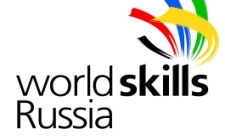 ЗАДАЧИ WSR
Структура МЦК
Межрегиональный Центр Компетенций

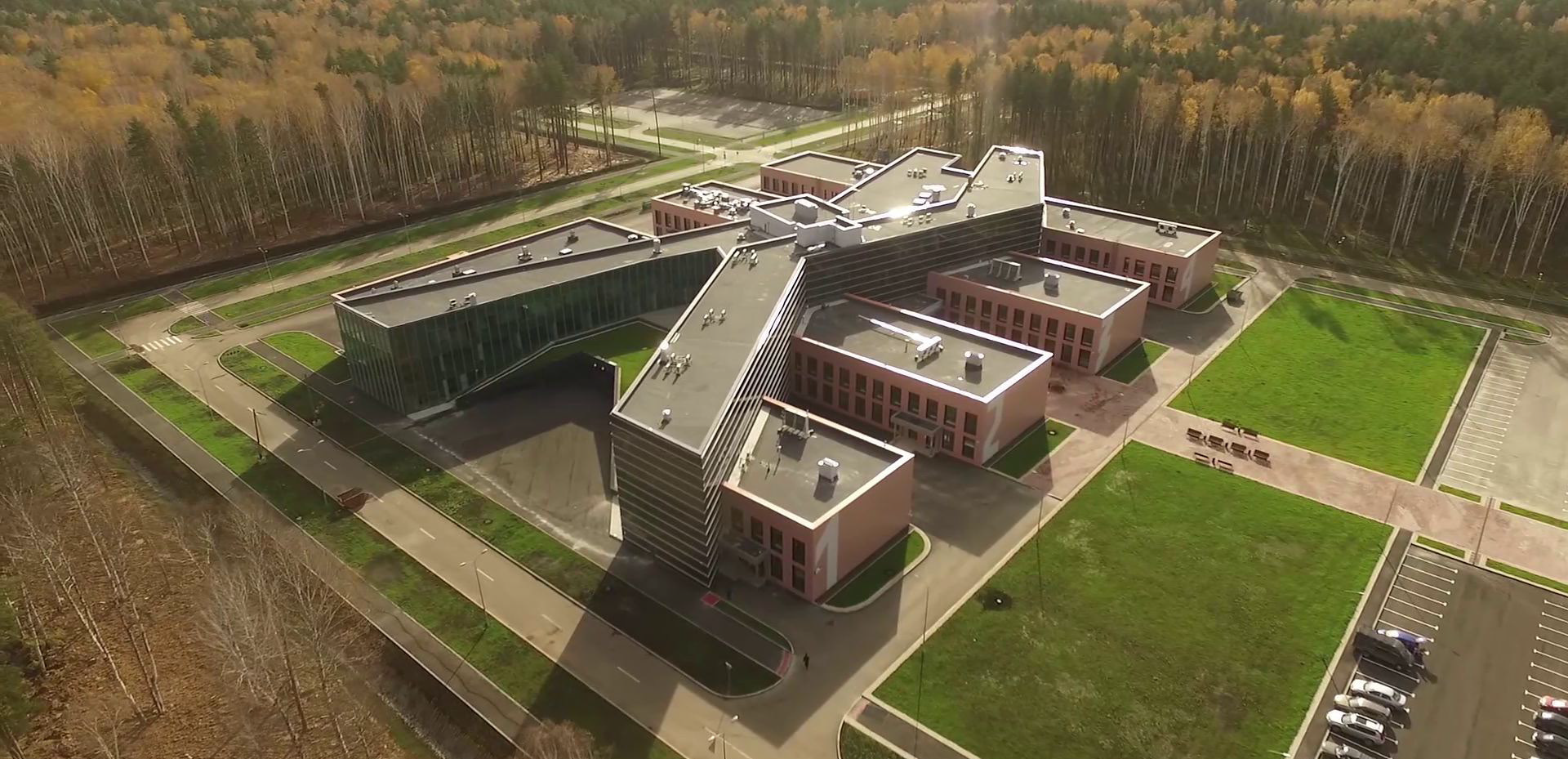 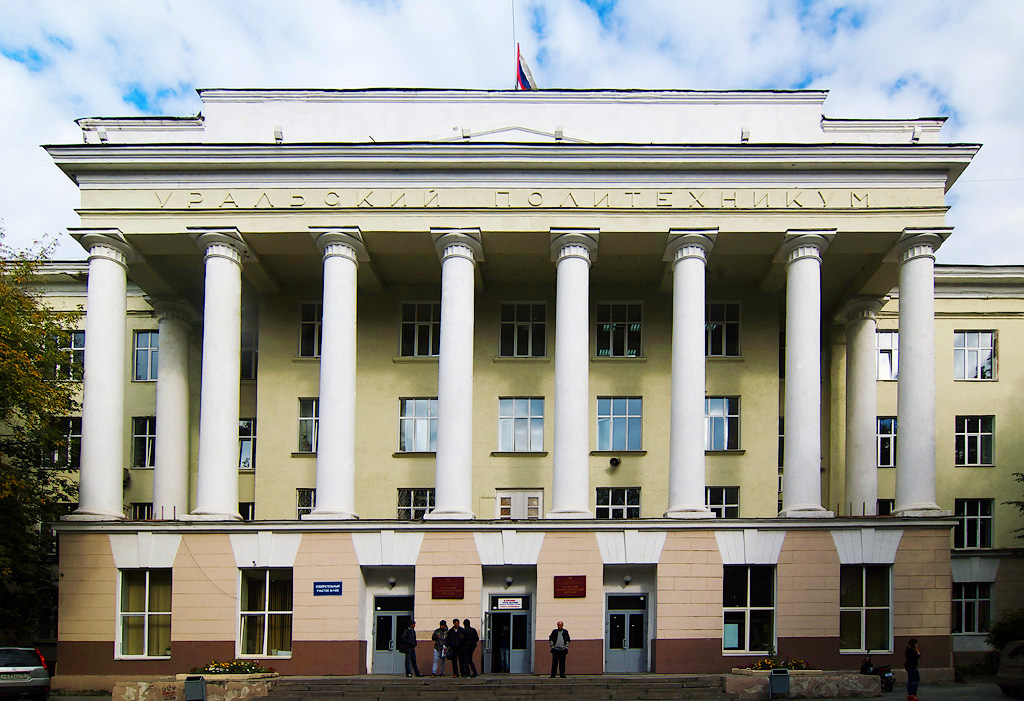 

Практические занятия на современном оборудовании
Теоретическая подготовка
Площадка технопарка «Университетский»
Площадка 
ул. Ленина, 89
Специальности СПО и компетенции WorldSkills МЦК
Взаимодействие МЦК с другими участниками
системы подготовки квалифицированных рабочих кадров
ВУЗы
Предприятия
Межрегиональный Центр Компетенций
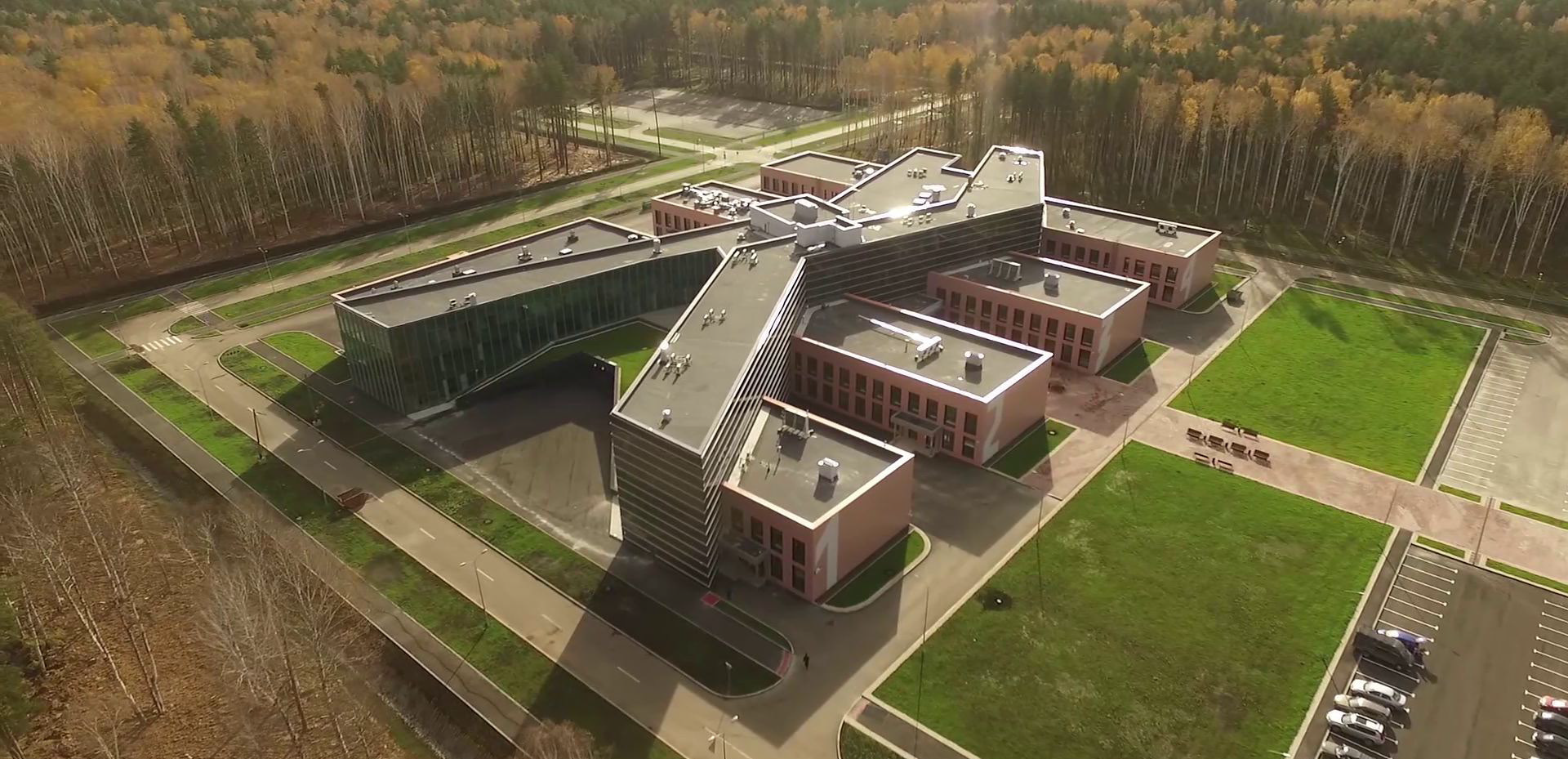 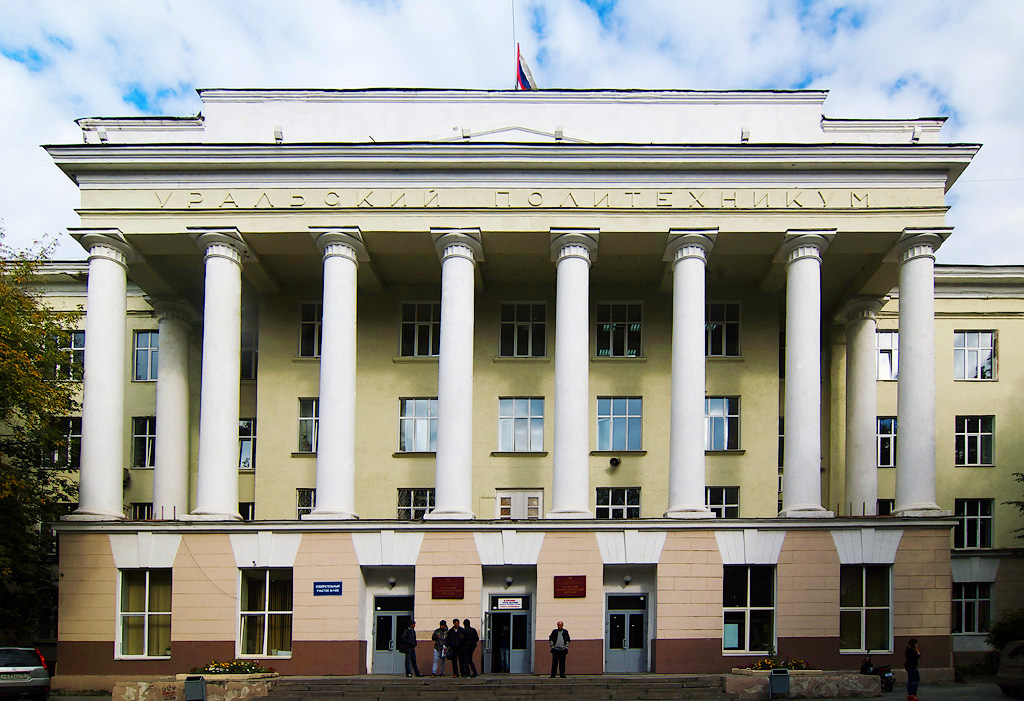 Площадка технопарка «Университетский»
Площадка 
ул. Ленина, 89
Учреждения 
СПО РФ
Учреждения 
СПО СО
[Speaker Notes: На с.д. подписаны соглашения с: …………..]
Вопросы развития 1(2)
1. «Путевка» в профессиональную жизнь
Студент должен знать конкретное рабочее место, на конкретном предприятии, где  после окончания он будет трудоустроен. В ином случае студент должен быть ориентирован и подготовлен к самозанятости. 
Необходимо: 
Создание условий для повышения заинтересованности предприятий к участию в дуальной модели образования (преференции в т.ч. налоговые…);
Институциональные формы регулирования  (ТПП, СОСПП, Деловая Россия…)
Механизмы реализации социализированных выпускников
2. Успеть! Интенсификация подготовки кадров
Для того чтобы более интенсивно подготовить по профессии, специальности необходимо:
Ориентация профильных общеобразовательных дисциплин на получение конкретной профессии; 
Уменьшение блока непрофильных общеобразовательных дисциплин. В этом случае можно распространить практику получения диплома по профессии без получения среднего (общего) образования. 
Ограничение: выпуск специалистов, не достигших 18 лет, не имеющих возможности трудоустроиться по профессии в силу законодательных ограничений.
Вопросы развития 2(2)
3. Корпоративная социальная ответственность??!!

Участие работодателей и производителей современного оборудования

Необходимо:
Масштабное и системное привлечение специалистов предприятий в качестве наставников, мастеров профобучения, преподавателей;
Участие в разработке образовательных программ, руководстве проектами, дипломами…
Помощь в обновлении МТБ, предоставление возможностей на производстве для обучения
Спасибо за внимание!
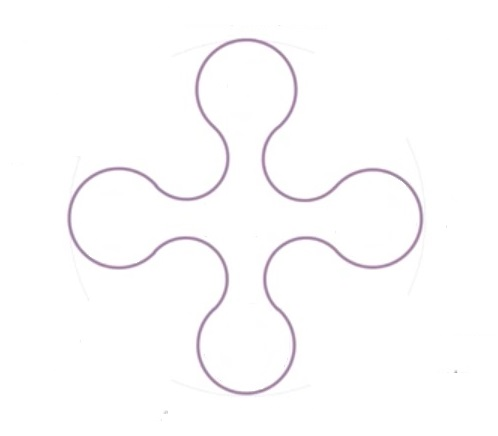 Заказчик-исполнител
[Speaker Notes: Отсюда главные проблемы системы среднего профессионально образования: низкая престижность обучения (27%) и слабый контингент учащихся (23%).]